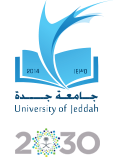 Chapter 3
Stoichiometry: calculations with chemical formulas and equations
1
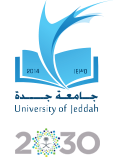 Chapter 3
Stoichiometry: calculations with chemical formulas and equations 
Page:54-64
Representing compounds.
An atomic level view of elements and compounds
Ionic compounds
Molecular compounds
Writing and balancing chemical equation.
2
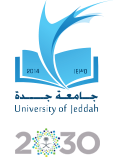 Chapter 3/Stoichiometry
3.2. Representing compounds:
A compound is represented with its chemical formula.
Chemical formula indicates the elements present in the compound and the relative number of atoms or ions of each.
Example:
Water is represented as H2O.
Carbon dioxide is represented as CO2.
Sodium Chloride is represented as NaCl.
Carbon tetrachloride is represented as CCl4.
3
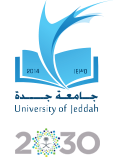 Chapter 3/Stoichiometry
3.2. Representing compounds:
4
[Speaker Notes: الصيغة الأولية: أبسط صورة للجزئ تعطي نسب وجود الذرات المكونة للجزئ بأصغر نسبة وليس من الضروري أن تعطي العدد الصحيح للذرات
الصيغة الجزيئية: تحتوي على العدد الصحيح من ذرات كل عنصر يدخل في تركيب أصغر وحده في المادة (الجزي).
(من الصيغة الجزيئية نستطيع إيجاد الصيغة الأولية والعكس غير صحيح)]
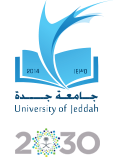 Chapter 3/Stoichiometry
3.2. Representing compounds:
Example: 
1- What the Empirical Formula of H2O, C6H12O6 , O3 and N2H4?
The empirical formula of H2O is H2O 
The empirical formula of C6H12O6 is CH2O  (divide the numbers 6, 12 and 6 by the smallest common devisor 6)
The empirical formula of N2H4  is NH2
2- Write the empirical formulas for the following molecules:
Acetylene (C2H2)
       CH
Nitrous oxide  (N2O)
         N2O
3. Caffeine C8H10N4O2
        C4H5N2O
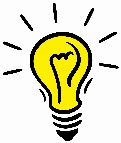 Divide all the numbers by the smallest common devisor.
5
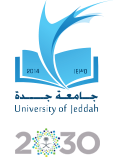 Chapter 3/Stoichiometry
3.2. Representing compounds:
Example 3.1 p55:
Write the empirical formulas for the following molecules:
C4H8, 
	 the greatest common factor is 4 → The empirical formula is therefore CH2. 
(b) B2H6 
	the greatest common factor is 2 → The empirical formula is therefore BH3. 
(c) CCl4
      the only common factor is 1, → The empirical formula and the molecular formula are identical.
6
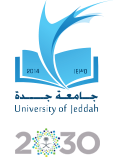 Chapter 3/Stoichiometry
3.3. An atomic level view of elements and compounds
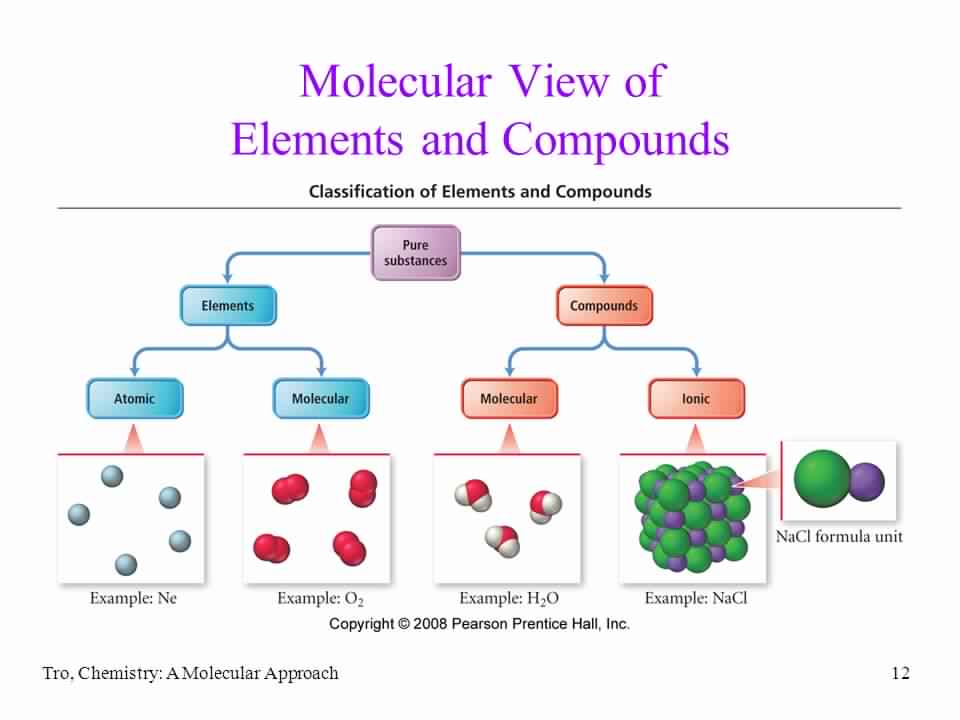 7
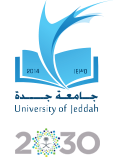 Chapter 3/Stoichiometry
3.3. An atomic level view of elements and compounds
Atomic element: Are elements that exist in nature with single atoms as their unite.

Molecular element: Are elements that exist as molecule two or more atoms bonded together.
1- diatomic molecule: H2, N2, O2, F2, Cl2, Br2, and I2.
2- polyatomic molecule e.g. P4 and S8

Ionic compound: Are composed  of cation (metal) and anion (nonmetal) bound together by ionic bond.
   1- Binary ionic compounds e.g. NaCl
2- polyatomic ions compound e.g. NaNO3

Molecular compound: Are composed  of two or more atoms covalently bonded nonmetal.
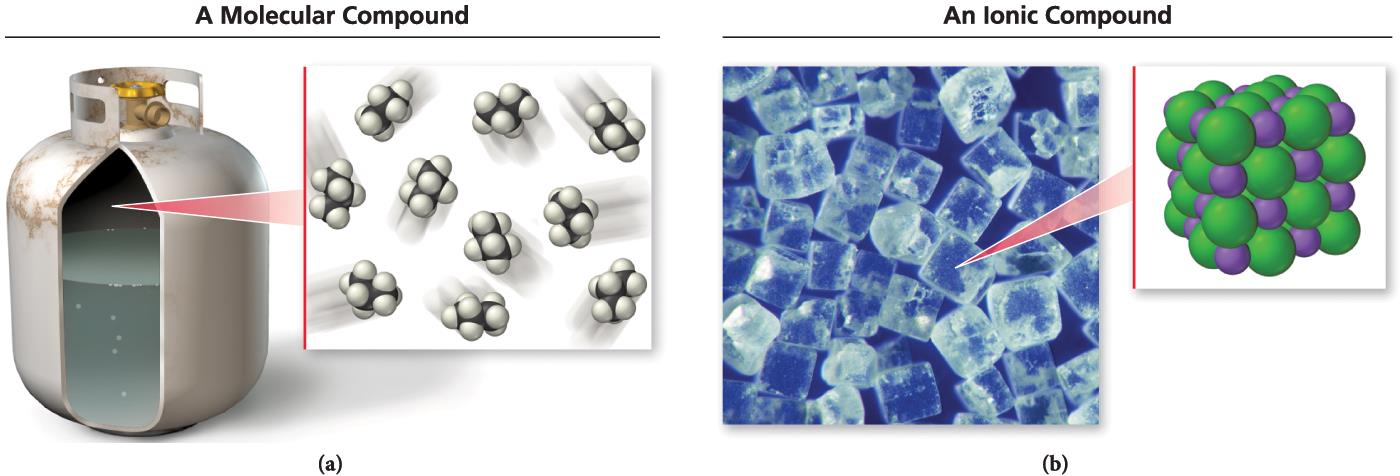 8
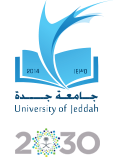 Chapter 3/Stoichiometry
3.4. Ionic Compounds: formal and Naming
Ionic Compounds 
consist of a combination of cations and an anions, e.g.: Na+  and Cl- → NaCl
 The sum of the charges on the cation/s and anion/s in each formula unit must equal zero. 
The formula of the ionic compound must be neutral.
1- Binary compounds are compounds formed from just two elements. 
2- polyatomic ions: are ionic compounds contain ions that are themselves composed of a group of covalently bonded atoms with an overall charge.
Example: 
NaNO3 contains Na+ and NO3–.
CaCO3 contains Ca2+ and CO32–.
KClO Contains K+ and ClO–
Cation
Anion
9
[Speaker Notes: المركبات الأيونية
صيغتها الجزيئية مطابقة للصيغة الأولية
مجموع شحنة الكاتيونات + شحنة الأنيونات = صفر
the formula is always the same as the empirical formula
the sum of the charges on the cation(s) and anion(s) in each formula unit must equal zero]
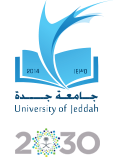 Chapter 3/Stoichiometry
3.4. Ionic Compounds: formal and Naming
How to make the formula neutral?
Potassium Bromide
Zinc Chloride
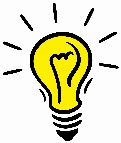 قاعدة تبادل التكافؤات
The subscript of the cation is numerically equal to the charge on the anion, and the subscript on the anion is numerically equal to the charge on the cation.
K+        Br-
Zn2+      Cl-
ZnCl2
KBr
10
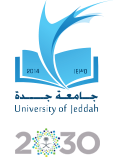 2 x (+3) = +6
1 x (+2) = +2
1 x (+2) = +2
3 x (-2) = -6
2 x (-1) = -2
1 x (-2) = -2
Chapter 3/Stoichiometry
3.4. Ionic Compounds: formal and Naming
How to make the formula neutral?
Al2O3
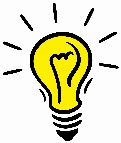 Al3+
O2-
قاعدة تبادل التكافؤات
The subscript of the cation is numerically equal to the charge on the anion, and the subscript on the anion is numerically equal to the charge on the cation.
CaBr2
Ca2+
Br-
Na2CO3
Na+
CO32-
11
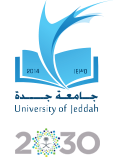 Chapter 3/Stoichiometry
3.4. Ionic Compounds: formal and Naming
1- Ionic Binary compounds can be categorized into two types, 
depending on the metal in the compound.
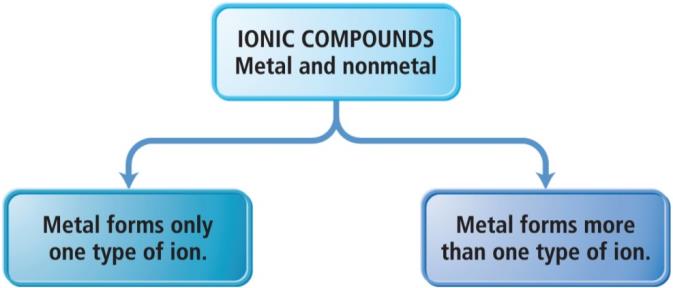 The ion always has the same charge.
The ion has the different charge.
12
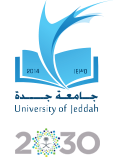 Chapter 3/Stoichiometry
3.4. Ionic Compounds: formal and Naming
1.1 Naming Binary Ionic Compounds of Type I Cations
The names of binary ionic compounds take the following form:
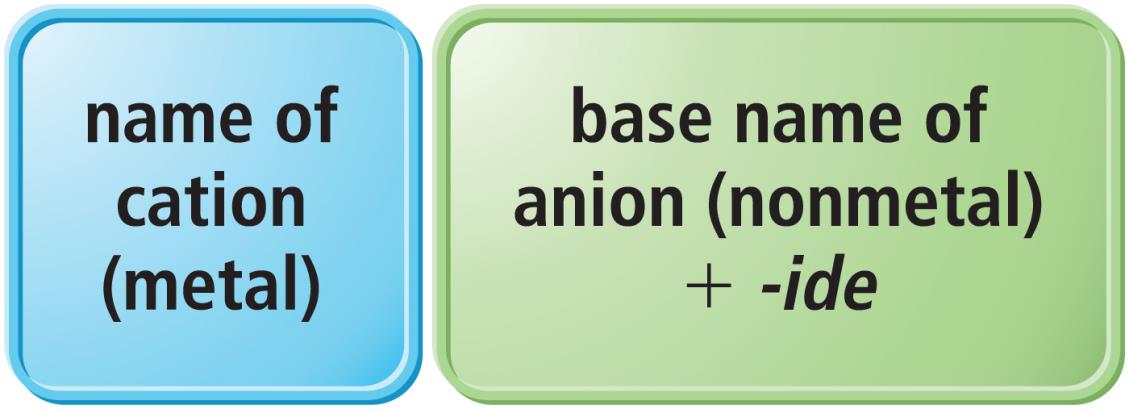 Example:
1- The name for KCl consists of the name of the cation, potassium, followed by the base name of the anion, chlor, with the ending -ide. 
 KCl → potassium chloride.

2- The name for CaO consists of the name of the cation, calcium, followed by the base name of the anion, ox, with the ending -ide. 
CaO → calcium oxide.
13
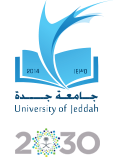 Chapter 3/Stoichiometry
3.4. Ionic Compounds: formal and Naming
1.1 Naming Binary Ionic Compounds of Type I Cations
Table 3.2.Base Names of some common  Anions
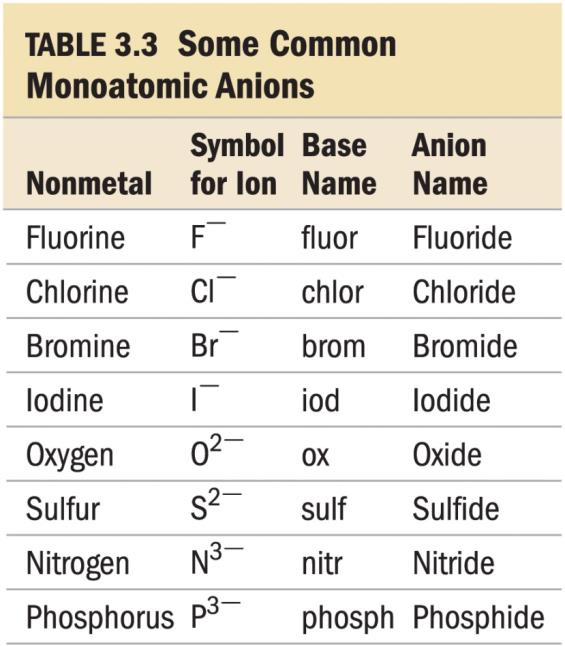 14
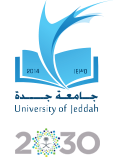 Chapter 3/Stoichiometry
3.4. Ionic Compounds: formal and Naming
1.2 Naming Binary Ionic Compounds of Type II Cations
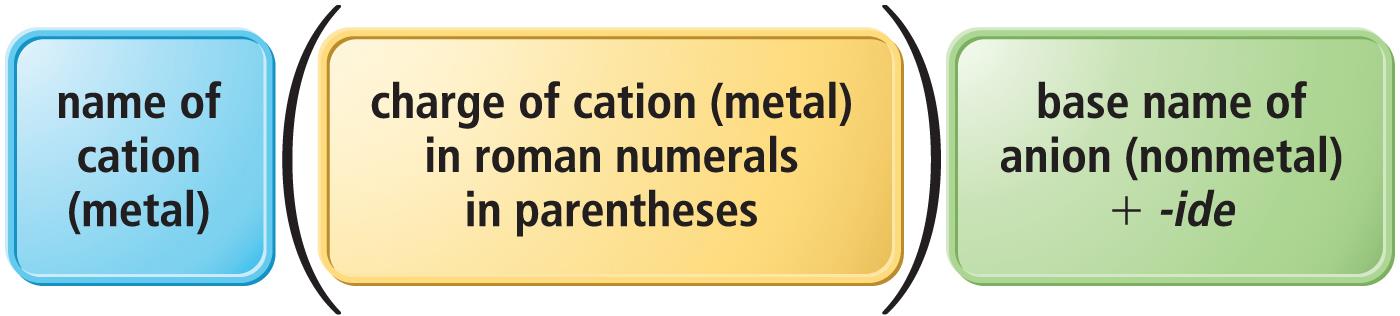 Metals of this type are often transition metals.
Some main group metals, such as Pb, Tl, and Sn, form more than one type of cation.

Example: 
FeSO4      → iron is +2 cation (Fe2+).
Fe2(SO4)3 → iron is +3 cation (Fe3+).
Cu2O       → copper is +1 cation (Cu+).
CuO        → copper is +2 cation (Cu2+).
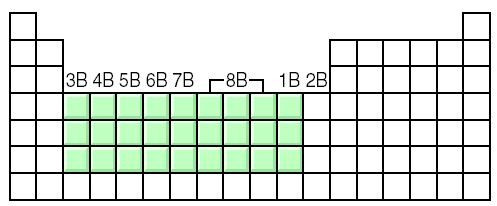 15
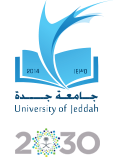 Chapter 3/Stoichiometry
3.4. Ionic Compounds: formal and Naming
1.2 Naming Binary Ionic Compounds of Type II Cations
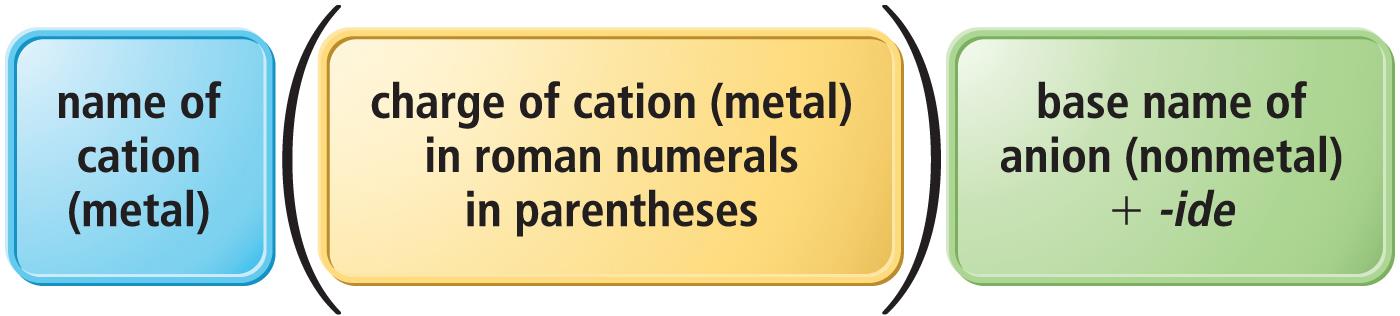 we distinguish between Fe2+ and  Fe3+ as follows:
Fe2+ 	Iron(II)
 Fe3+ 	Iron(III)


Example: 

      FeCl2 → Iron (II) chloride
       FeCl3 → Iron (III) chloride
       Cr2S3 → chromium(III) sulfide
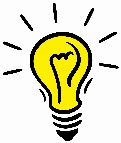 16
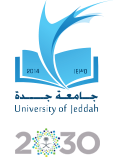 Chapter 3/Stoichiometry
3.4. Ionic Compounds: formal and Naming
1.2 Naming Binary Ionic Compounds of Type II Cations
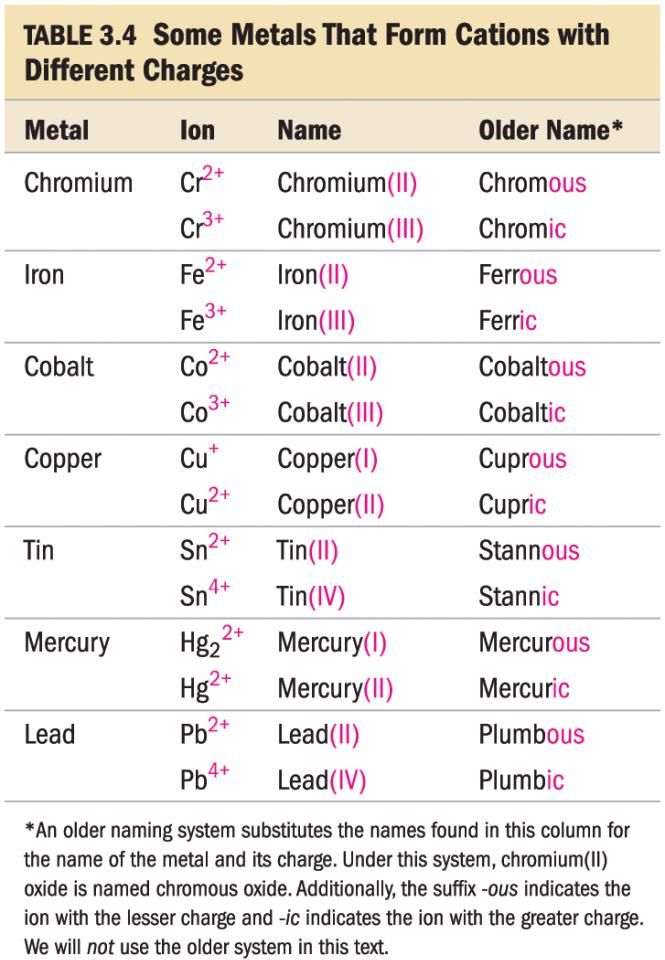 Table 3.3
17
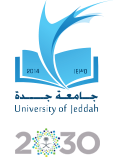 Chapter 3/Stoichiometry
3.4. Ionic Compounds: formal and Naming
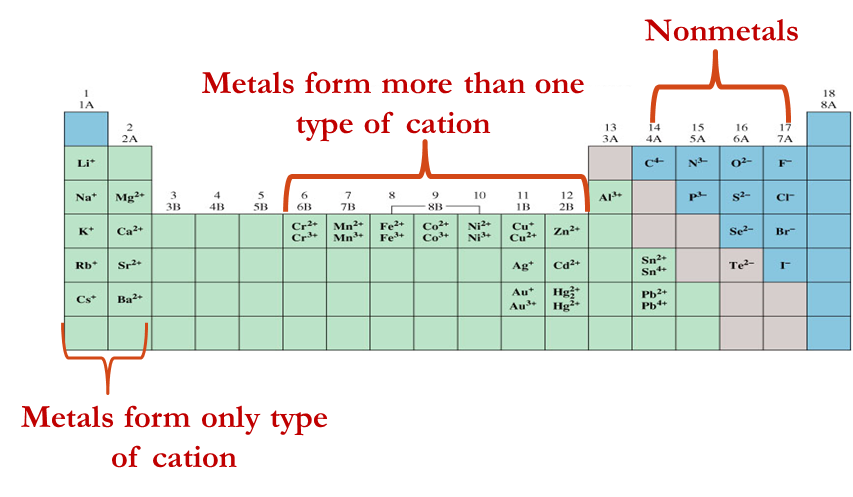 18
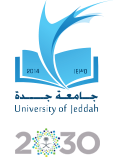 Chapter 3/Stoichiometry
3.4. Ionic Compounds: formal and Naming
2. Naming Ionic Compounds Containing Polyatomic Ions
Ionic compounds that contain a polyatomic ion is name in the same way as other ionic compounds, except that we use the name of the polyatomic ion whenever it occurs. 
Example: 
NaNO2 is named according to 
its cation, Na+ → sodium
its polyatomic anion, NO2– → nitrite
        NaNO2 → sodium nitrite
19
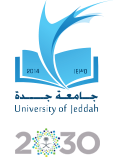 Chapter 3/Stoichiometry
→
3.4. Ionic Compounds: formal and Naming
2. Naming Ionic Compounds Containing Polyatomic Ions
ClO–  → hypochlorite 
ClO2– → chlorite 
ClO3– → chlorate 
ClO4– → perchlorate
20
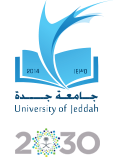 Chapter 3/Stoichiometry
3.4. Ionic Compounds: formal and Naming
2. Naming Ionic Compounds Containing Polyatomic Ions
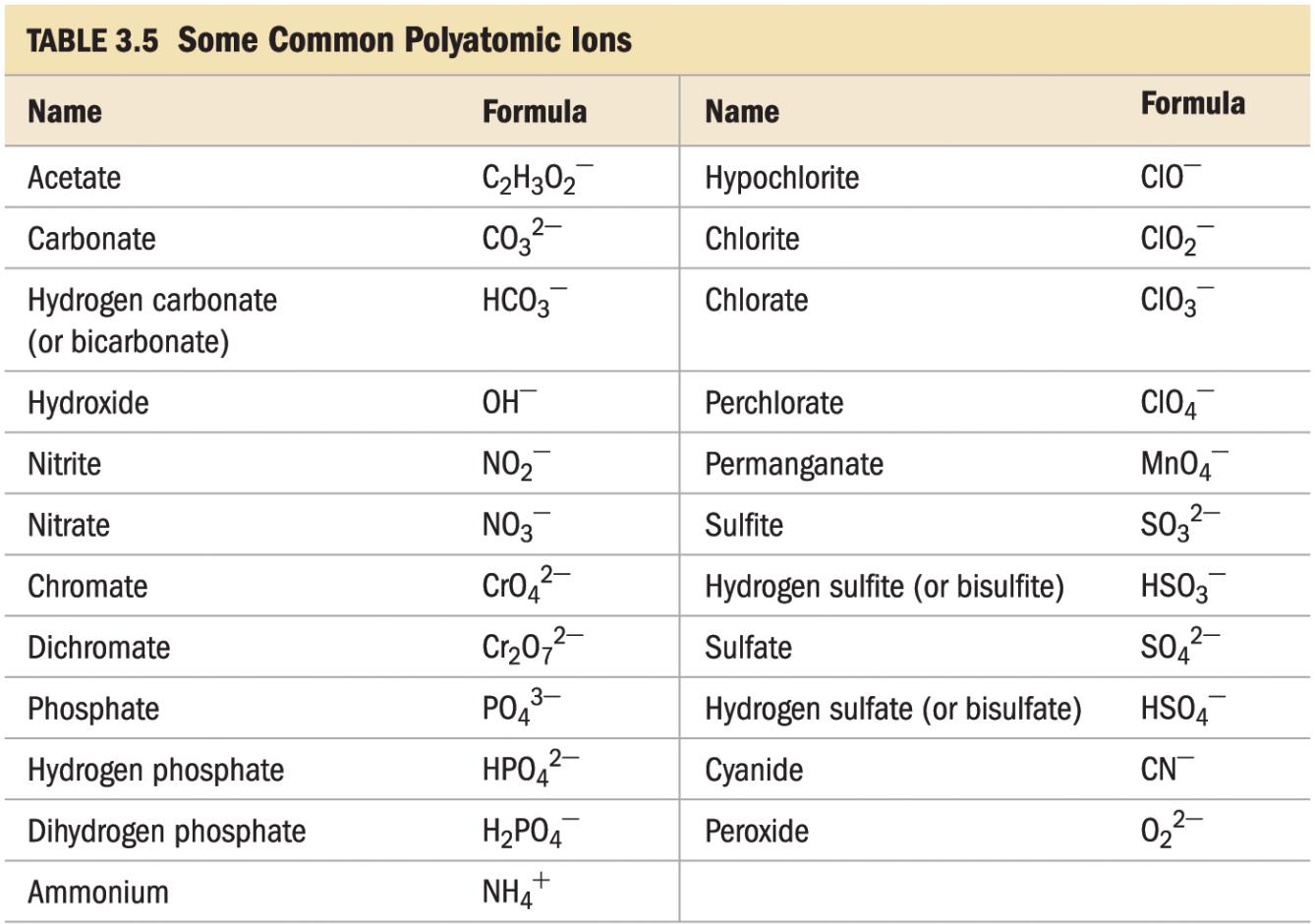 Table 3.4
21
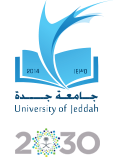 Chapter 3/Stoichiometry
3.4. Ionic Compounds: formal and Naming
2. Naming Ionic Compounds Containing Polyatomic Ions
Example:
Name the following compounds:
(a) Cu(NO3)2
1. Cation: Copper cation (can form two types of cation) → Copper (II)
2. Anion: NO3- anion has a common name Nitrate
Thus: the name of the compound is: Copper (II) nitrate

(b) KH2PO4
1. Cation: K form only one type of cation→ Potassium  Note: not potassium (I)
2. Anion: H2PO4- has a common name dihydrogen phosphate
Thus: the name of the compound is: Potasium dihydrogen phosphate
22
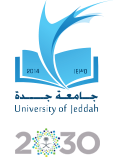 Chapter 3/Stoichiometry
3.4. Ionic Compounds: formal and Naming
Example 3.7 p62:
Determine the name for the compound Li2Cr2O7 ?
23
[Speaker Notes: Lithium dichromate]
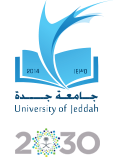 Chapter 3/Stoichiometry
H.W
4, 12, p73
24
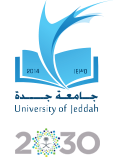 Chapter 3/Stoichiometry
3.5. Molecular Compounds: Formulas and Names
Molecular compounds are composed of two or more nonmetals.
The formula for a molecular compound cannot readily be determined from its constituent elements (why?)
because the same combination of elements may form many different molecular compounds, each with a different formula. 

Example: Nitrogen and oxygen form all of the following unique molecular compounds:NO
NO2 
N2O 
N2O3 
N2O4
N2O5
25
[Speaker Notes: المركبات الجزيئية
تتكون من أشباه فلزات + لا فلزات
لا فلزات + لا فلزات
معظم المركبات الجزيئية تكون ثنائية العنصر (تتكون من عنصرين فقط)  
بعضها له أسماء شائعه مثل
H2O, NH3, CH4
العنصر الأخير يضاف لنهايته ide
تكتب العناصر الموجوده يسار الجدول الدوري أو الأقرب لليسار أولا.
المركبات المحتوية على أكثر من ذرة من نفس العنصر يعبر عن عدد الذرات للعنصر  لها باستخدام البادئات اليونانية]
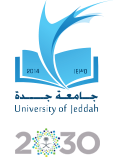 Chapter 3/Stoichiometry
3.5. Molecular Compounds: Formulas and Names
How to write the name of Molecular Compounds?
1-  write the name of the element with the smallest group number first. 
e.g. HCl → hydrogen chloride

If the two elements lie in the same group, then write the element with the greatest row number first.
e.g. SO2 → sulphur dioxide

2- The prefixes given to each element indicate the number of atoms present.
If there is only one atom of the first element in the formula, the prefix mono- is normally omitted.
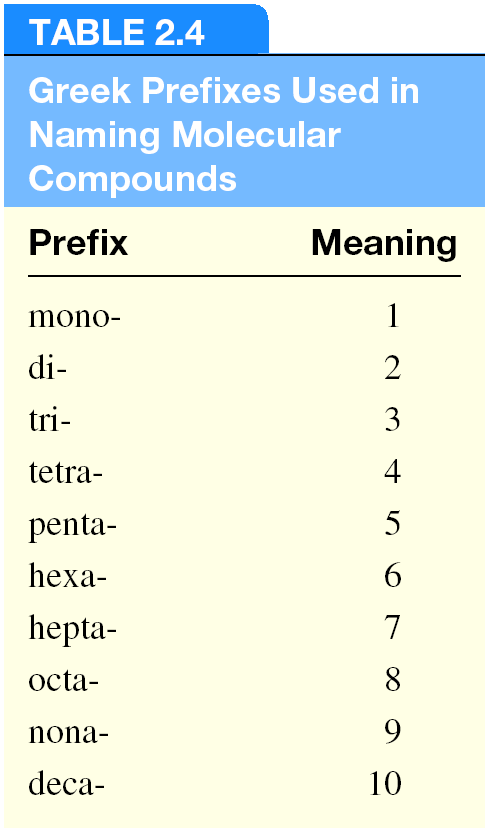 26
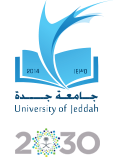 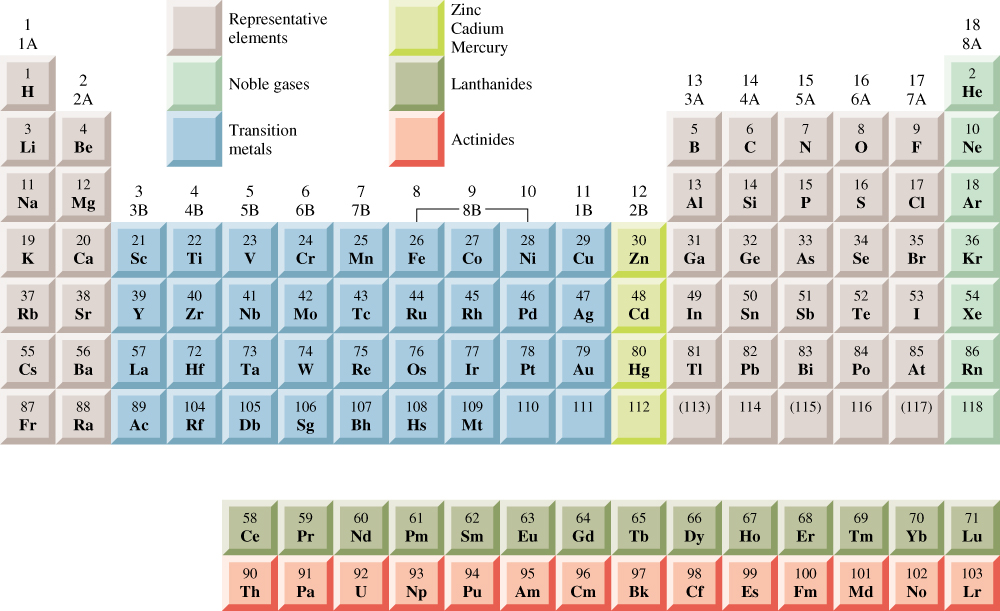 Chapter 3/Stoichiometry
3.5. Molecular Compounds: Formulas and Names
27
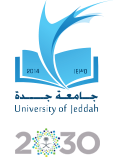 Chapter 3/Stoichiometry
3.5. Molecular Compounds: Formulas and Names
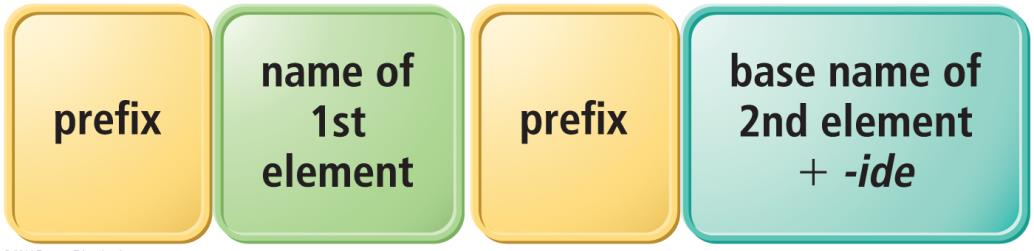 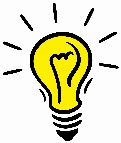 Mono- is omitted if its in the first element.
 e.g. Monocarbon monoxide
 → Carbon monoxide
Example:
monooxide → monoxide
the o is omitted
tetraoxide → tetroxide               the a is omitted
28
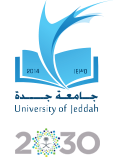 Chapter 3/Stoichiometry
3.5. Molecular Compounds: Formulas and Names
Example:
Name the following molecular compounds:
(a) SiCl4
One silicon atom & four chlorine atoms
Thus: Silicon tetrachloride
 
(b) P4O10
Four phosphourus atoms & ten oxygen atoms
Thus: Tetraphosphourus decoxide
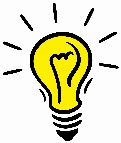 decaoxide the a is omitted
29
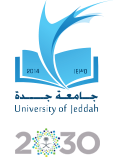 Chapter 3/Stoichiometry
3.5. Molecular Compounds: Formulas and Names
Example:
Write chemical formulas for the following molecular compounds:
(a) carbon disulphide
There is one carbon atom & two sulphur
Atoms, Thus: CS2

(b) Disilicon hexabromide
There is two silicon atoms & six bromine
Atoms, Thus: S2Br6
30
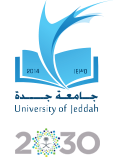 Chapter 3/Stoichiometry
3.5. Molecular Compounds: Formulas and Names
Acids: are molecular compounds that form H+ when dissolved in water.
To indicate the compound is dissolved in water (aq) is written after the formula.
e.g. HCl → dissolved in water, → H+(aq) and Cl–(aq) ions

A compound is not considered an acid if it does not dissolve in water.
Characters of acids:
Sour taste
Dissolve many metals
such as Zn, Fe, Mg; but not Au, Ag, Pt
Formula generally starts with H
e.g., HCl, H2SO4
31
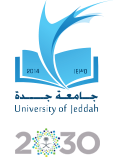 Chapter 3/Stoichiometry
3.5. Molecular Compounds: Formulas and Names
Acids can be categorized into two types
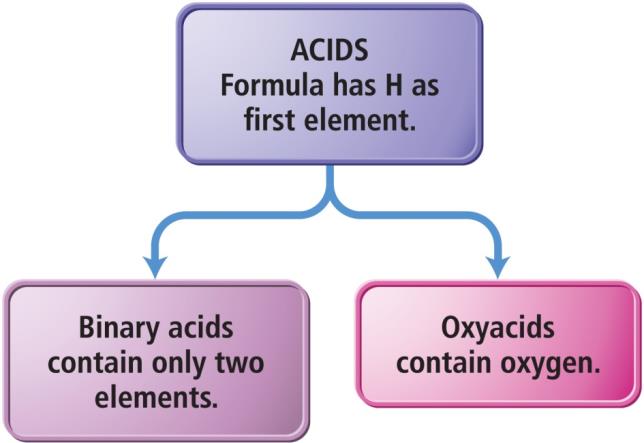 have H+ cation and polyatomic anion.
have H+1 cation and nonmetal anion.
32
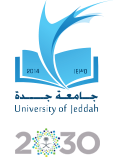 Chapter 3/Stoichiometry
3.5. Molecular Compounds: Formulas and Names
How to Naming Binary Acids?
Write a hydro- prefix.
Follow with the nonmetal name.
Change ending on nonmetal name to –ic.
Write the word acid at the end of the name.
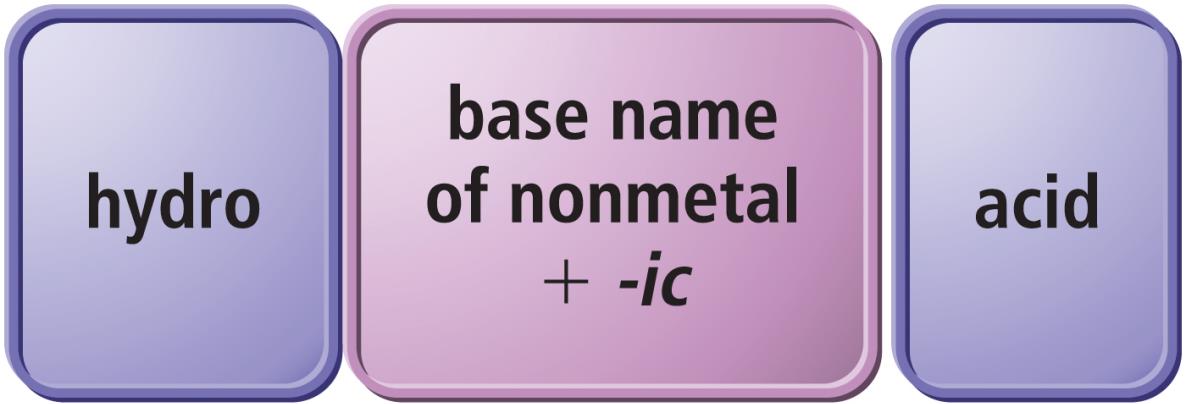 Example: HCl  → Hydrochloric acid
                 HBr  → Hydrobromic acid
33
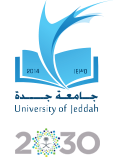 Chapter 3/Stoichiometry
3.5. Molecular Compounds: Formulas and Names
Example 3.9 p64
1- Determine the name for the compound HI(aq) ?




2-Determine the name for the compound HF(aq) ?
34
[Speaker Notes: Hydroiodic acid
Hydrofluoric acid]
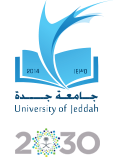 Chapter 3/Stoichiometry
H.W
14, 15,
 p73
35
35